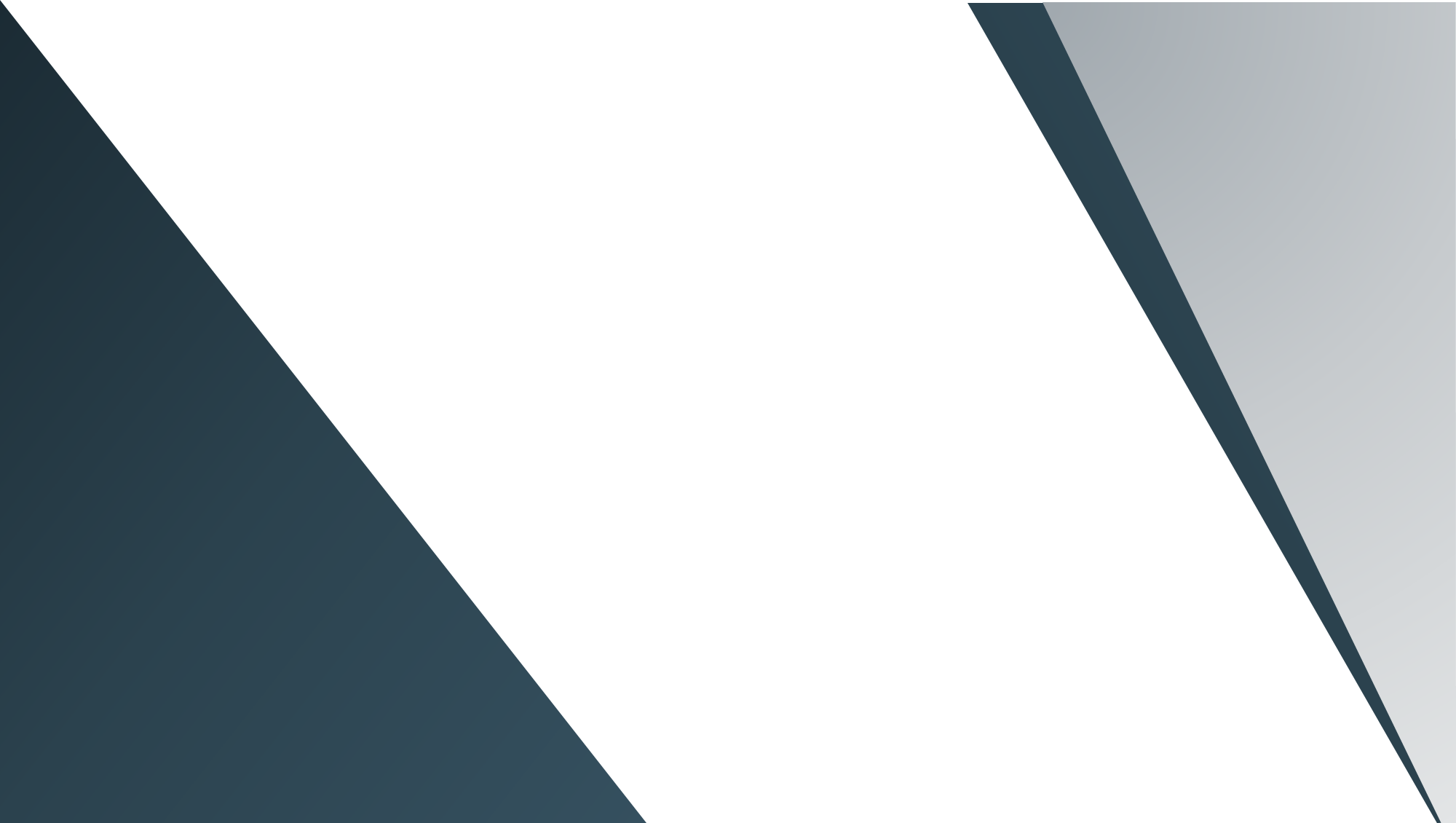 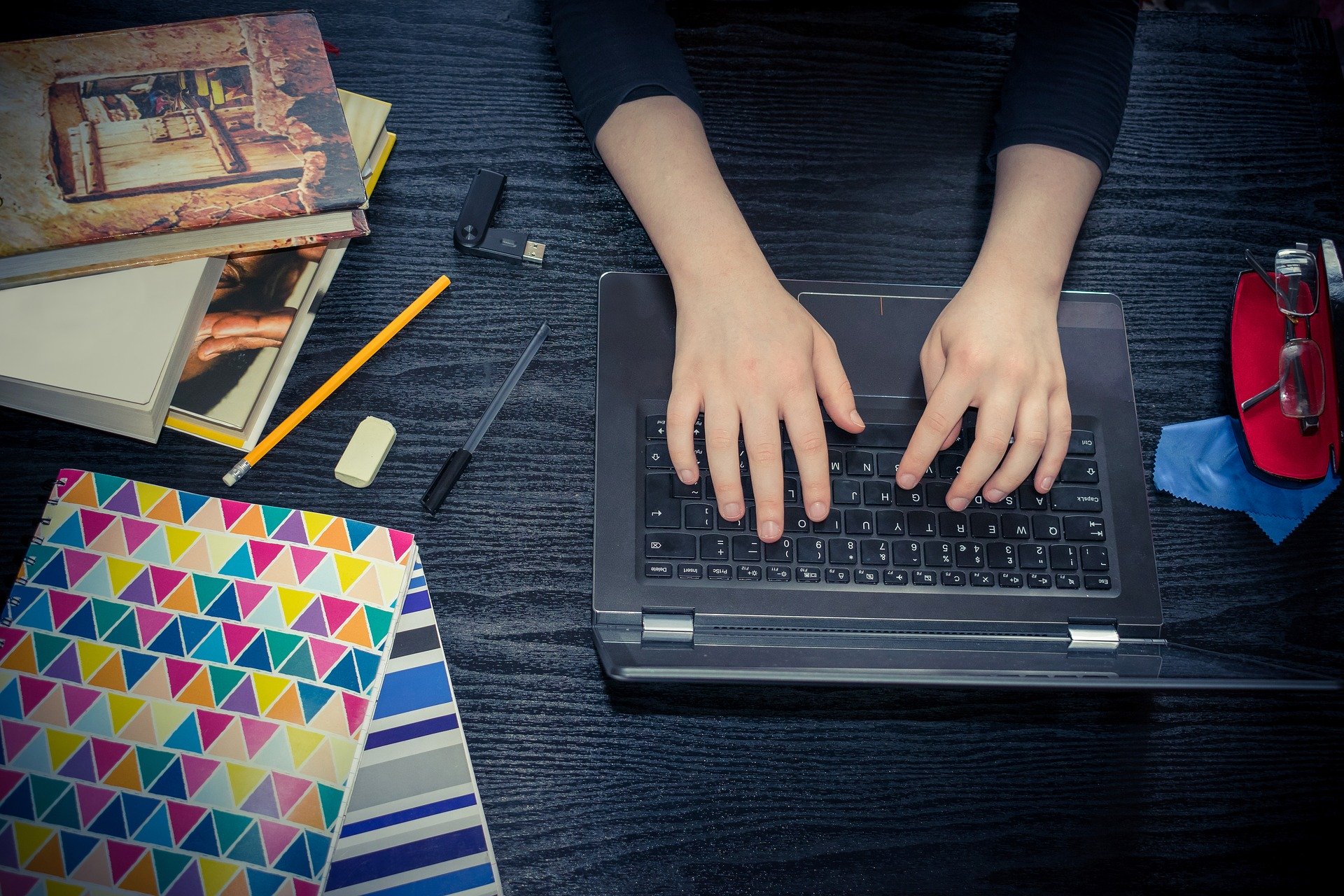 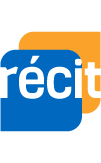 Service national
DOMAINE DE LA MATHÉMATIQUE,
DE LA SCIENCE ET TECHNOLOGIE
Minecraft Education pour ludiciser sa classe
Atelier 107
8 mars 2021 - 9h15 à 10h30
CSS Kamouraska-Rivière-du-Loup
  monurl.ca/minecraft08032021
Pour plus de détails : recitmst.qc.ca
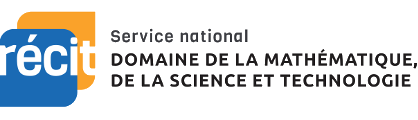 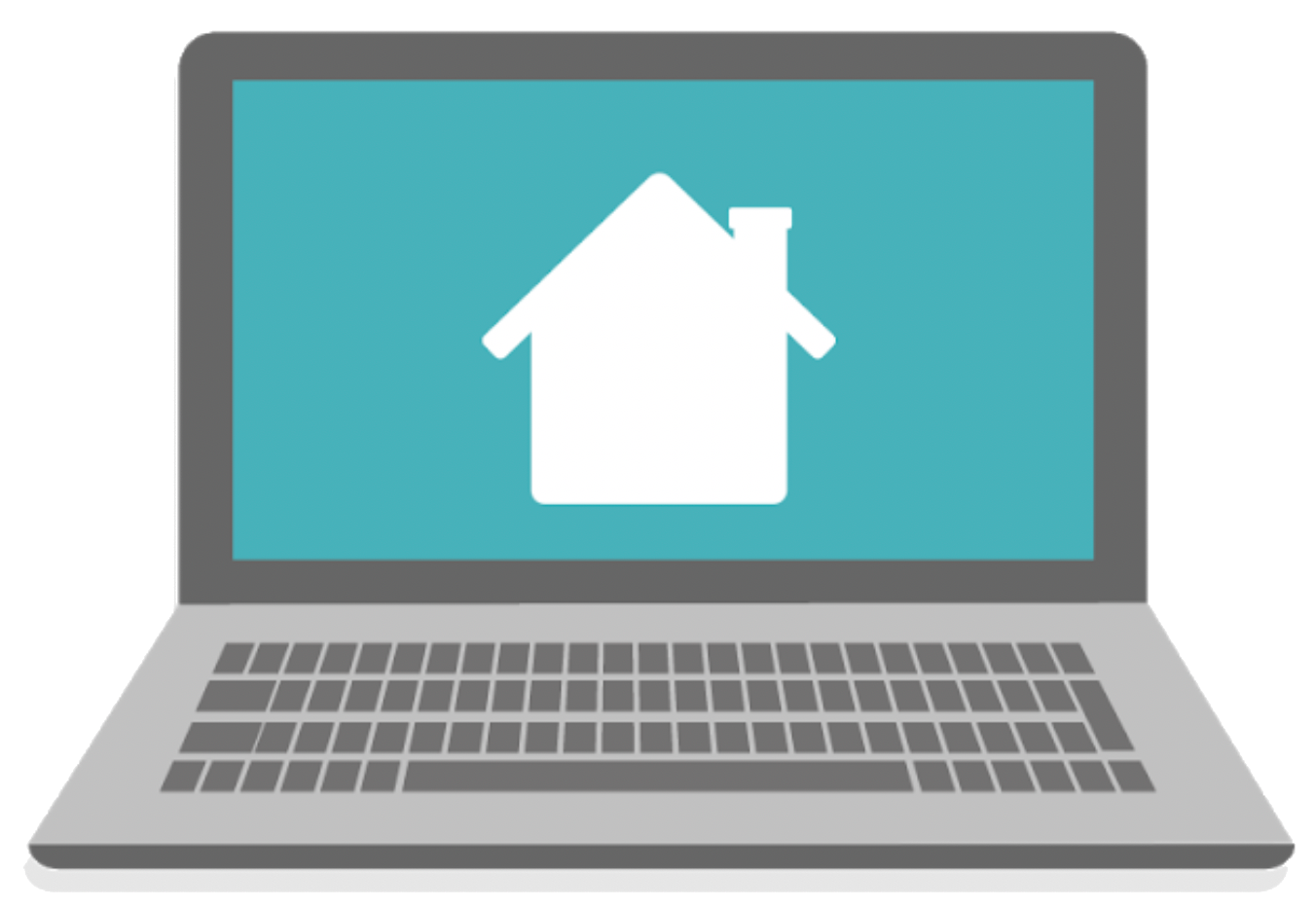 Stéphanie Rioux
stephanie.rioux@recitmst.qc.ca
Lien vers la présentation : monurl.ca/minecraft08032021

Pour plus de détails : recitmst.qc.ca
‹#›
[Speaker Notes: Lien vers la présentation : monurl.ca/minecraft23112020]
Plan de la rencontre
Pour mieux vous connaître…  
Pourquoi Minecraft?
Exemples de projets
Liens avec le PFEQ en mathématique
Les bases de Minecraft
Les «plus» de la version Education
La programmation dans Minecraft
Ressources utiles
‹#›
Connaissez-vous Minecraft ?
‹#›
[Speaker Notes: jamboard]
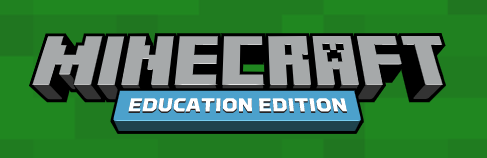 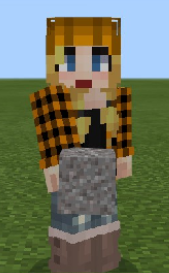 Compte Office 365 - licence 5$ US par usager par an
Ordinateur, IPad ou Chromebook - Téléchargements
Essai gratuit: 
Prof : 25 connexions
Élève : 10 connexions
Exemple de projet
Une pièce ou un bâtiment à l’échelle
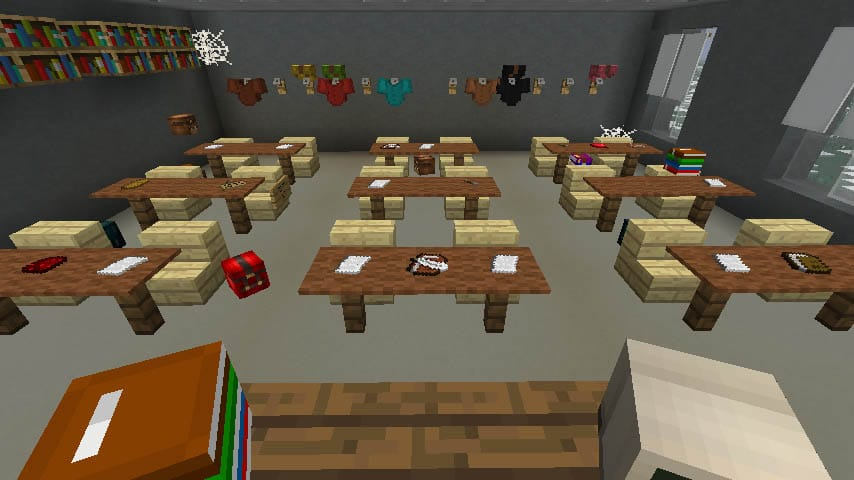 ‹#›
Exemple de projet
Jardin à la française
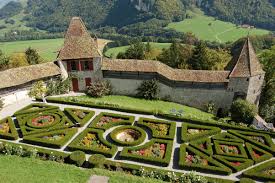 ‹#›
Exemple de projet
Jardin à la française
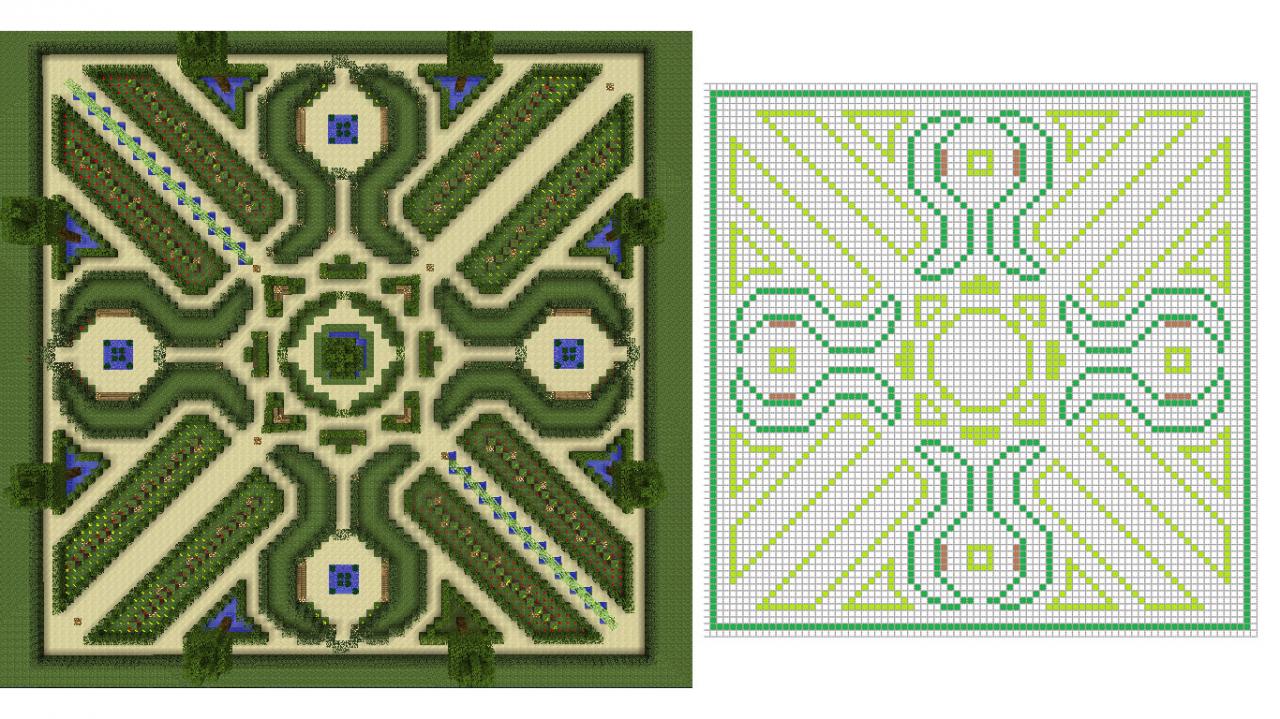 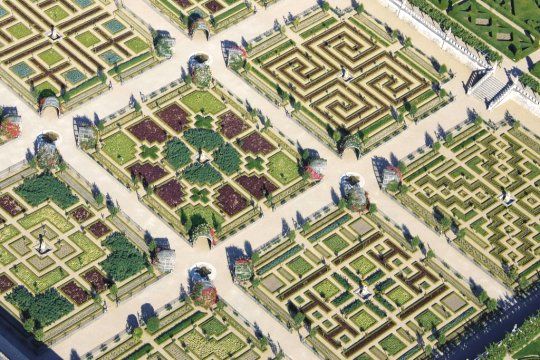 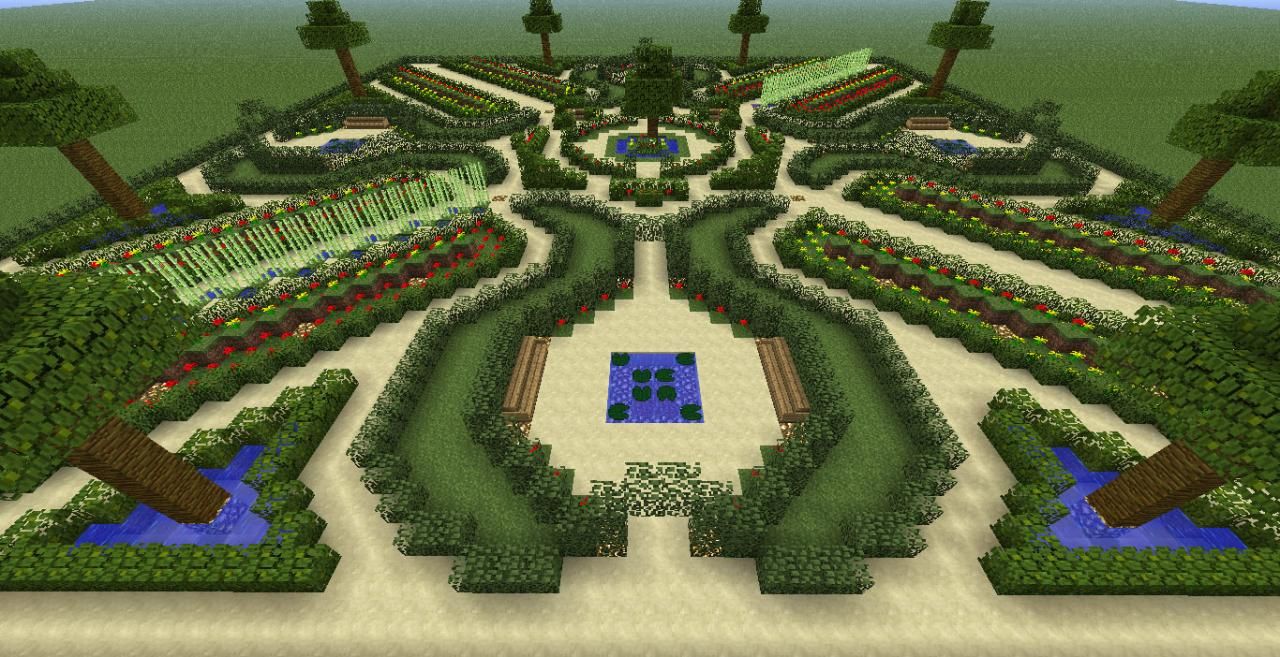 ‹#›
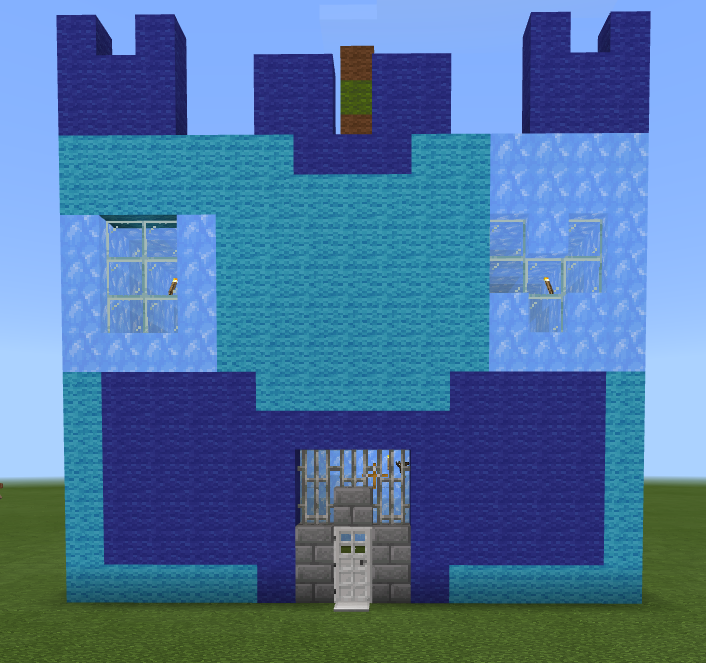 Exemple de projet
Mon château de glace
Math- 3e cycle du primaire
Document
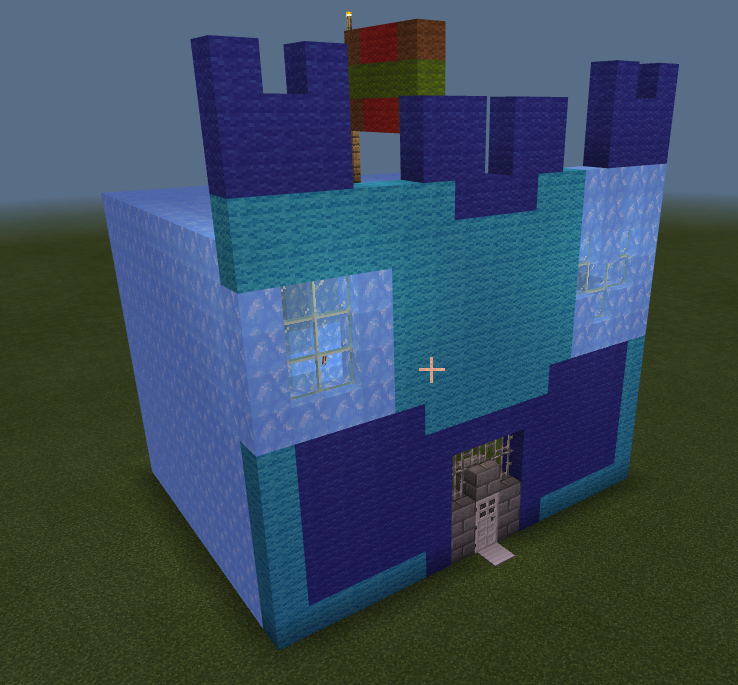 ‹#›
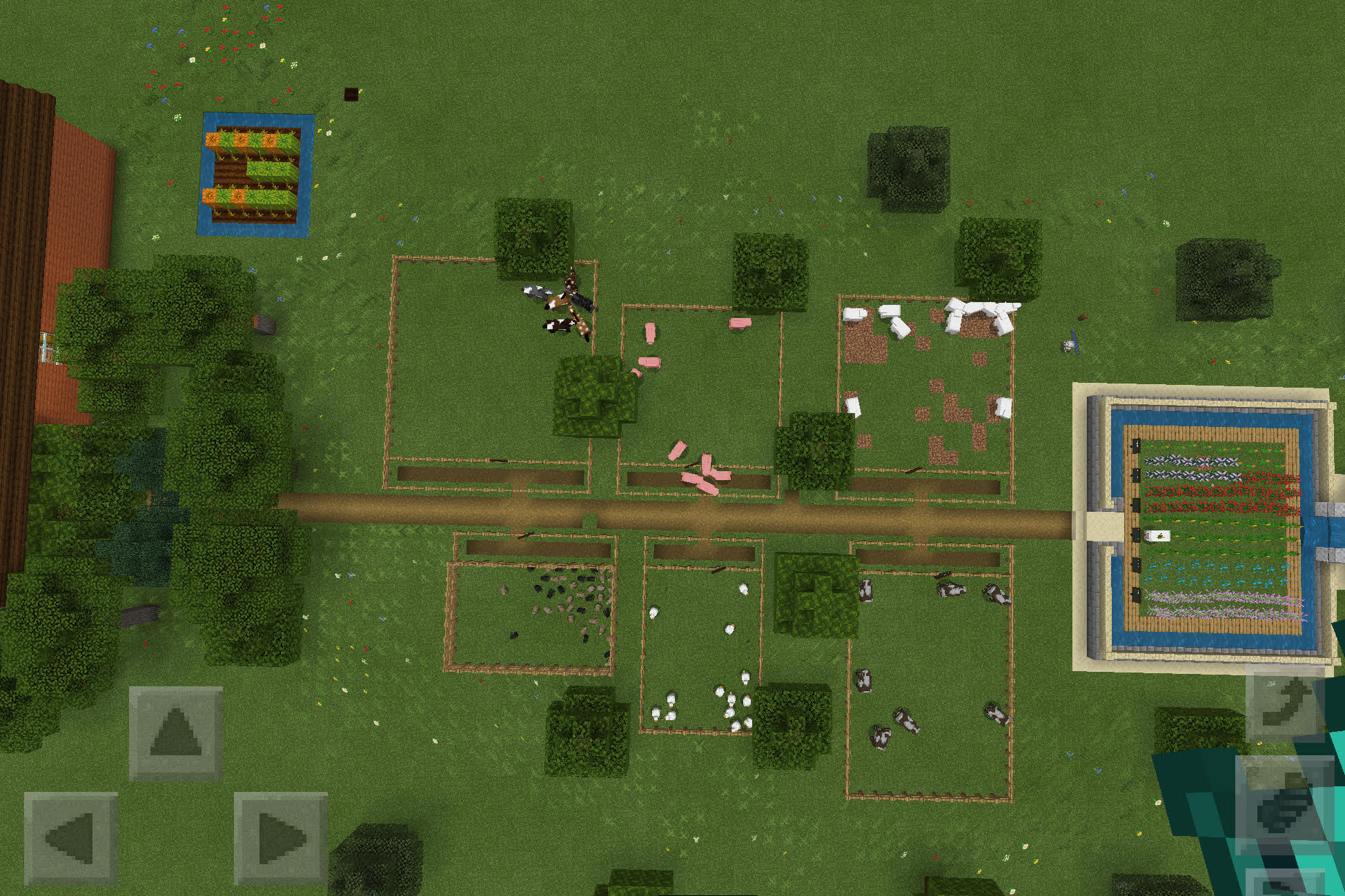 Exemple de projet
À la campagne!
Mathématique - 1er cycle du 
secondaire
Monde à télécharger
Tous les détails ici

Contenus travaillés:
Algèbre et résolution d’équation
Figures planes (périmètre, aire et mesures manquantes)
Rapports, taux et proportions
Fractions, pourcentages et calcul du 100%
Figures semblables
Aire latérale d’un prisme
[Speaker Notes: Monde à télécharger: https://drive.google.com/open?id=1C0FrB628AMwsY69bgHLi8-bjdnFBk7DI
Détails du projet: https://recitmst.qc.ca/Projet-Minecraft-en-mathematique-2e-secondaire]
Site Minecraft Education - education.minecraft.net
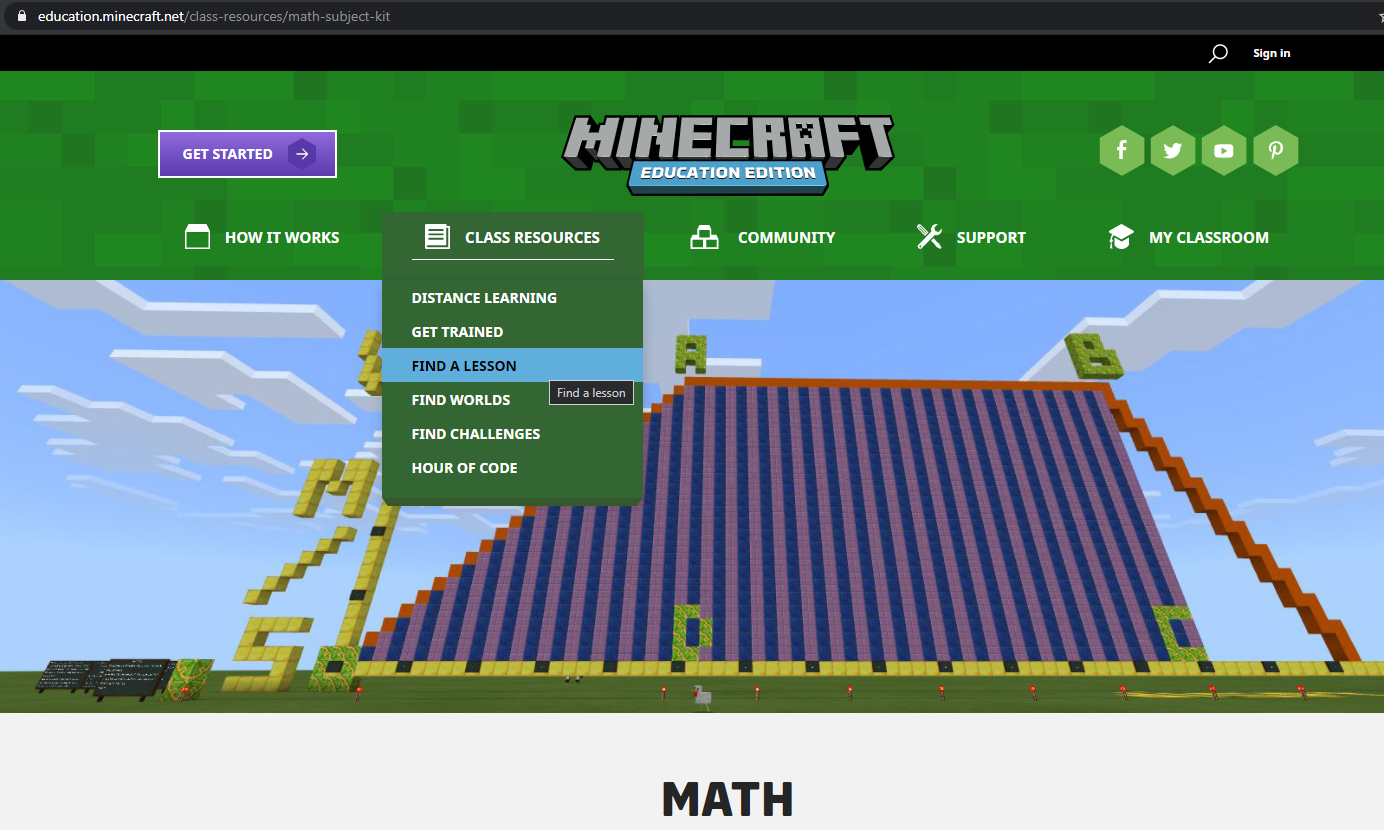 ‹#›
[Speaker Notes: Site Minecraft Education: https://education.minecraft.net/]
Liens avec le PFEQ en mathématique
Primaire : arithmétique (fractions, pourcentages, décimaux, etc.), mesure, unités, régularités, échelle, périmètre, aire, volume, transformations géométriques, etc.


Secondaire : arithmétique (fractions, pourcentages, décimaux, etc.), régularités, rapports, taux, proportions, échelle, algèbre, mesures manquantes, périmètre, aire, volume, transformations géométriques, figures semblables, rapport de similitude, figures et solides décomposables, solides semblables, rapport des aires, rapport des volumes, solides équivalents, etc.
‹#›
Pour débuter...
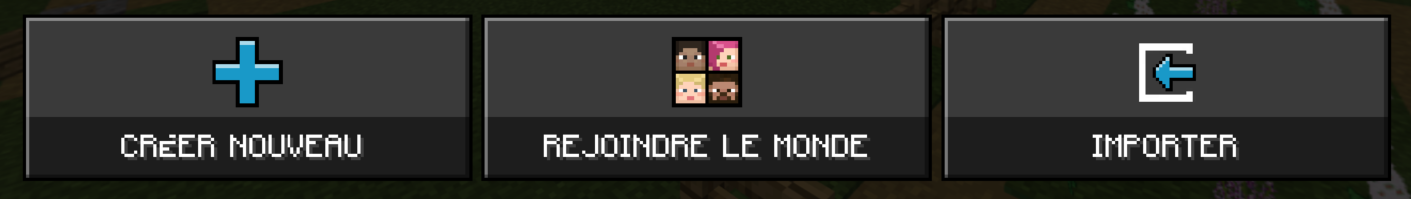 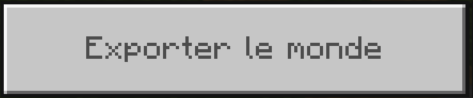 Paramètres de base d’un monde 
pour débuter simplement
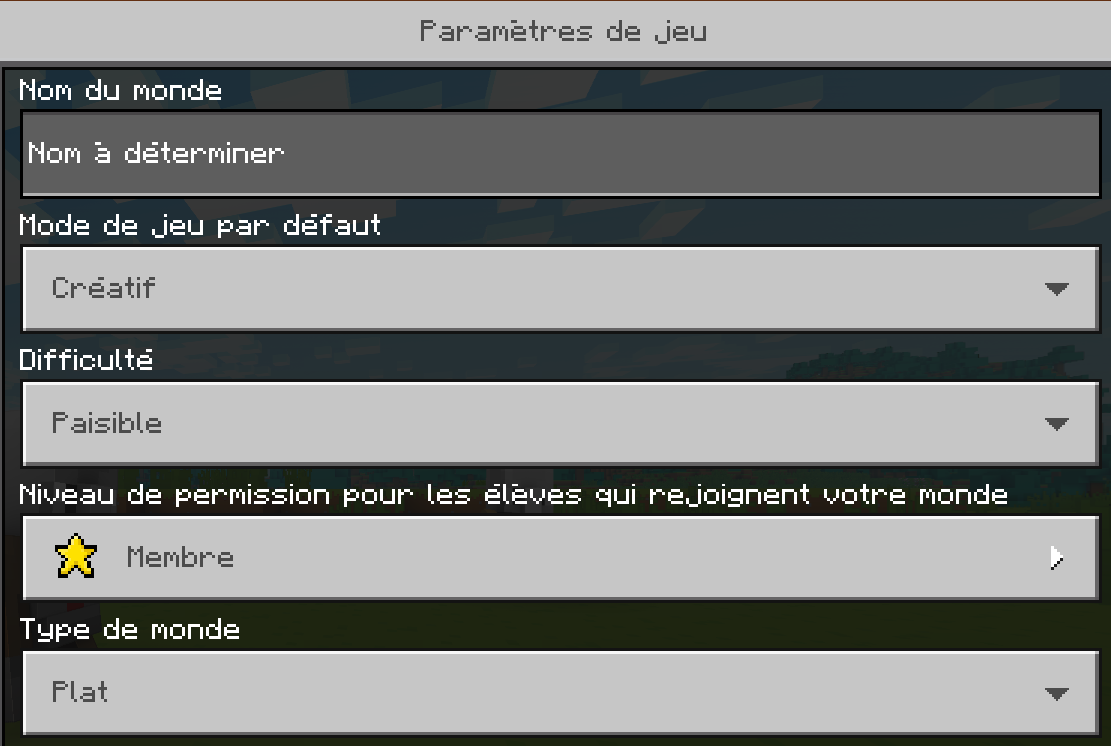 Paramètres de base d’un monde 
pour débuter simplement
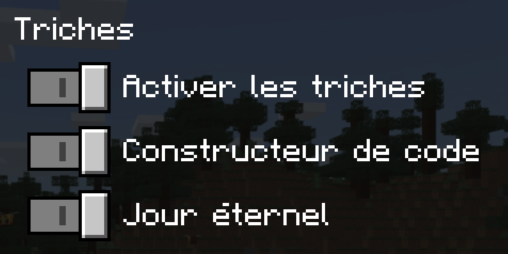 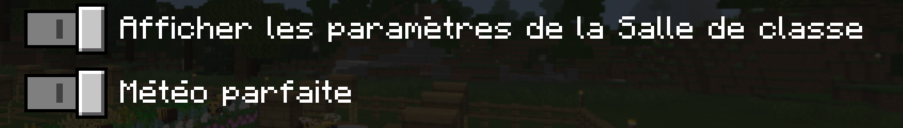 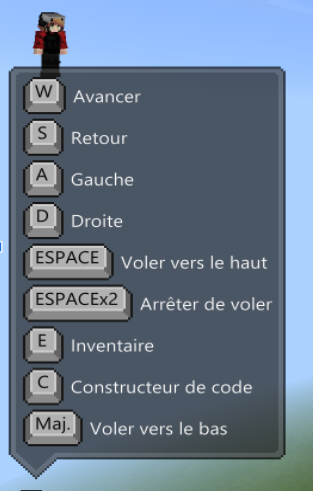 Se familiariser 
avec les mouvements
Choisir son inventaire avec la touche «e»
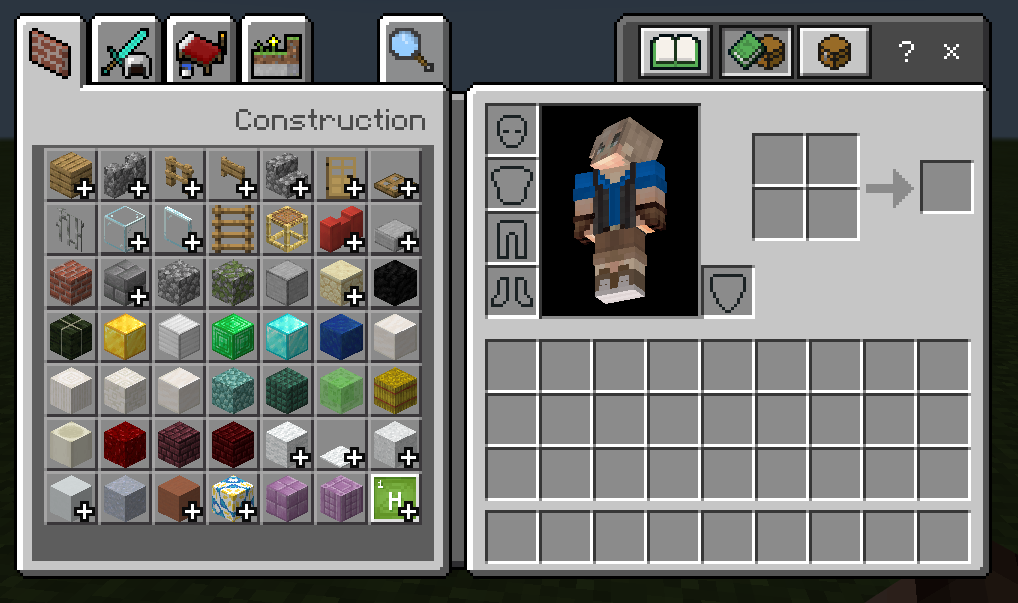 Placer ou Miner
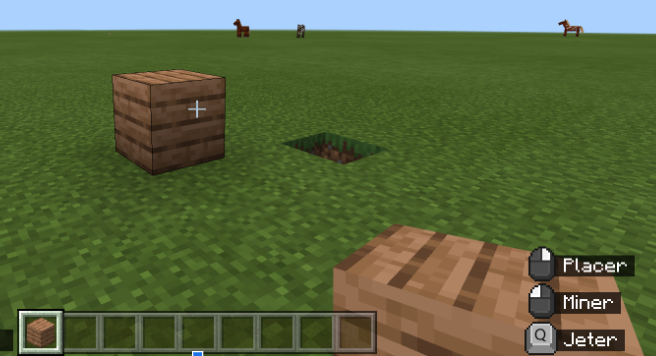 Mode multijoueur
Inviter des joueurs dans un monde
Rejoindre un monde
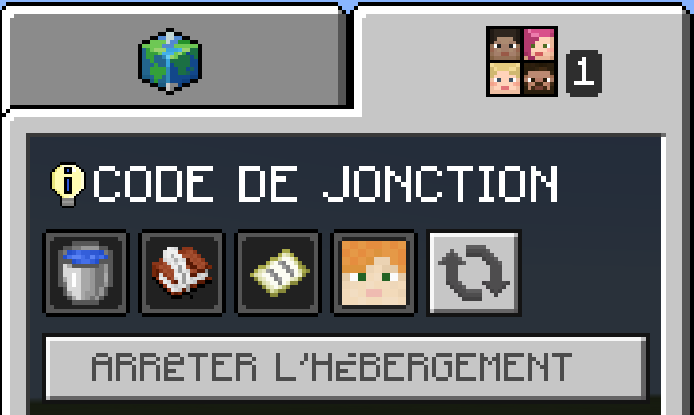 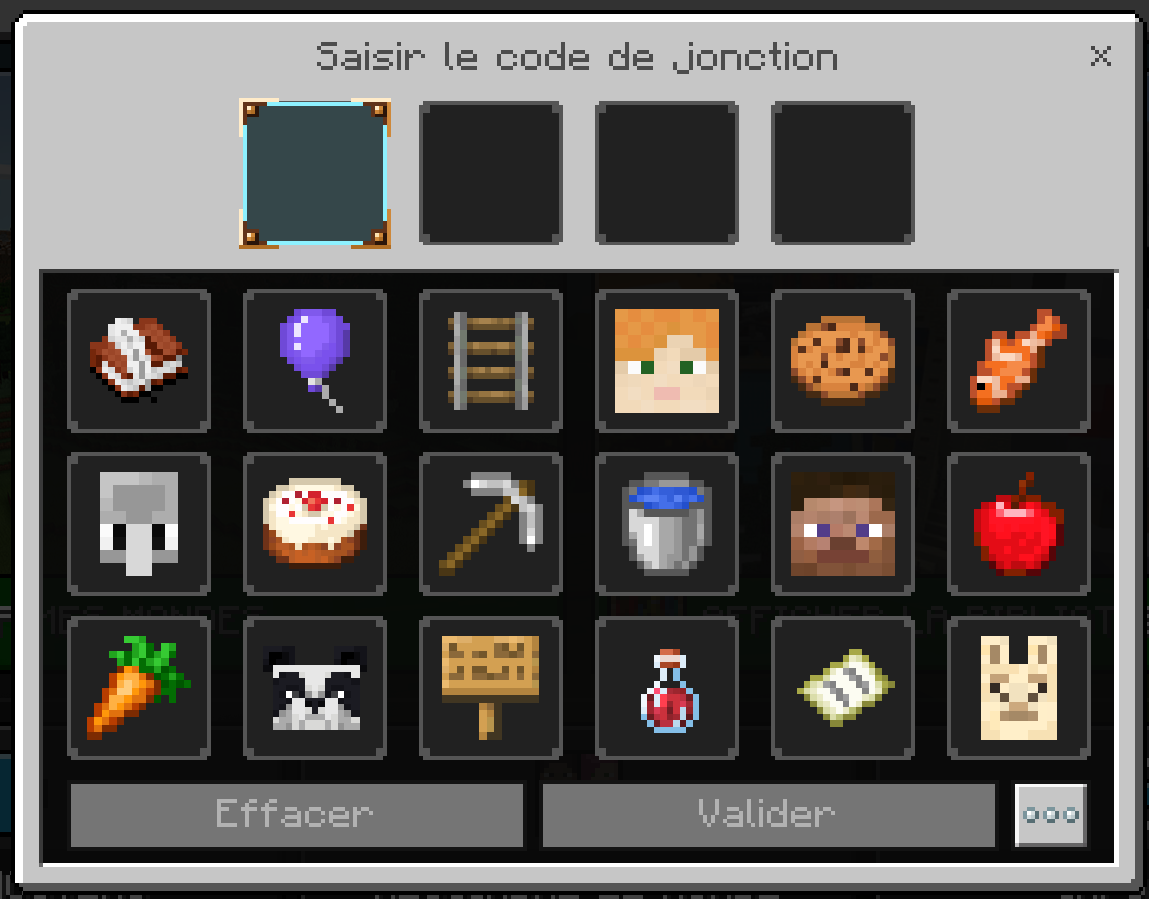 Mode multijoueur à distance
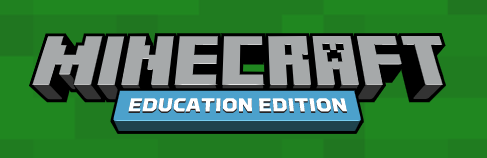 Les «plus» de la version Education
Le constructeur de monde (/wb dans le «chat»)
Ouvrir le «chat» avec la touche «t» ou «entrée»
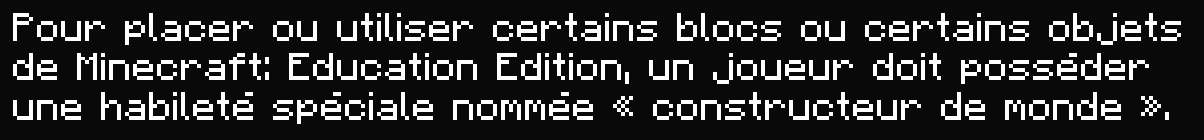 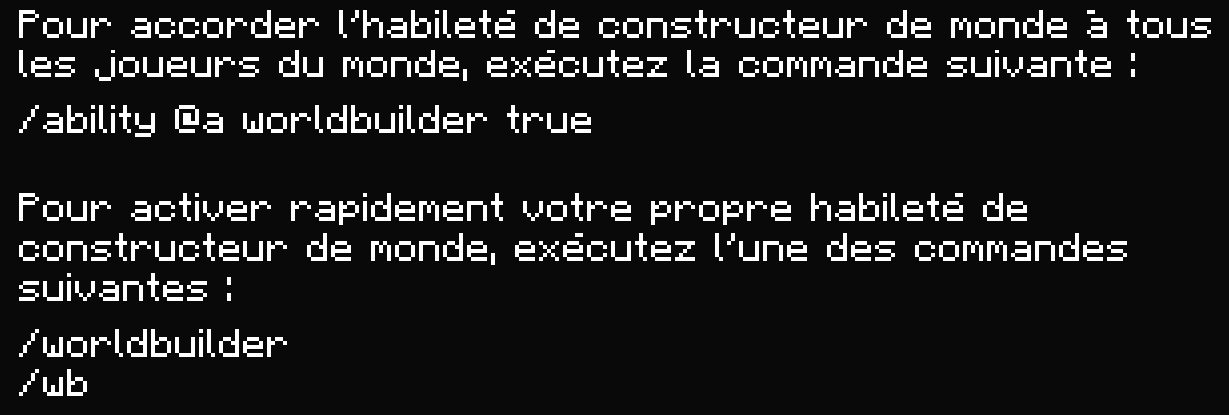 Les personnages non-joueurs (PNJ)
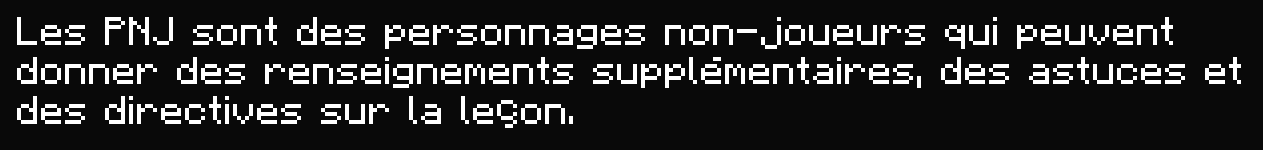 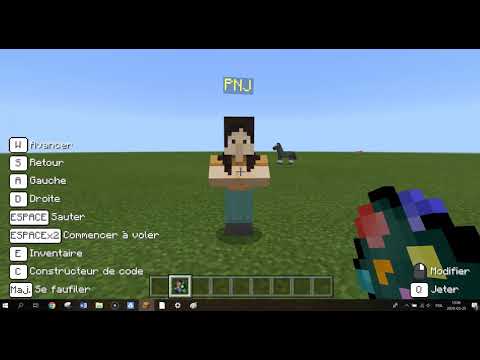 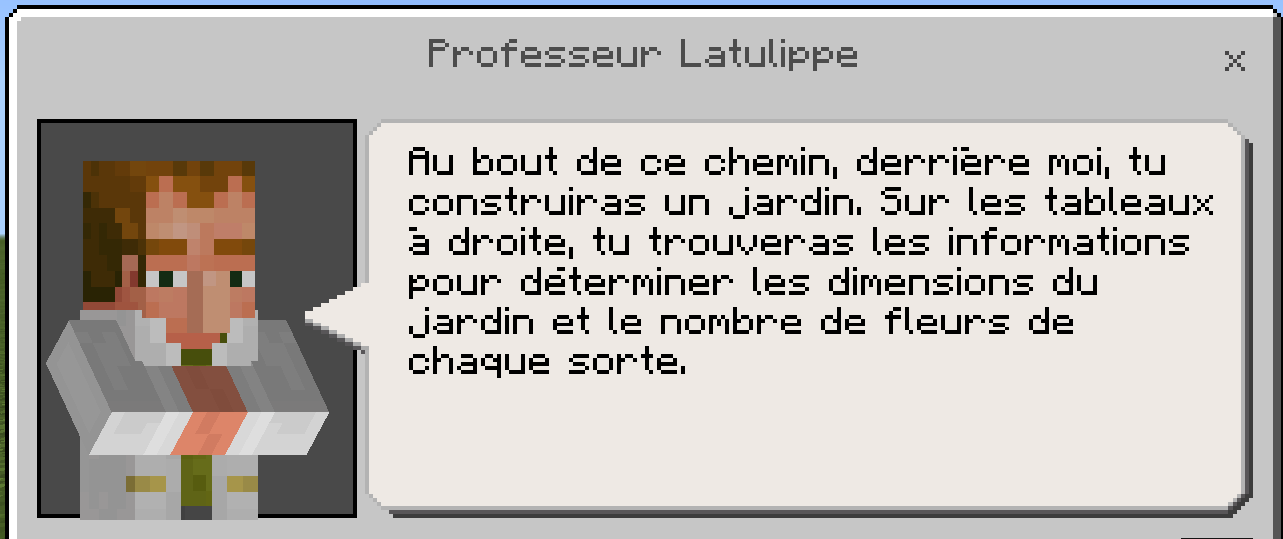 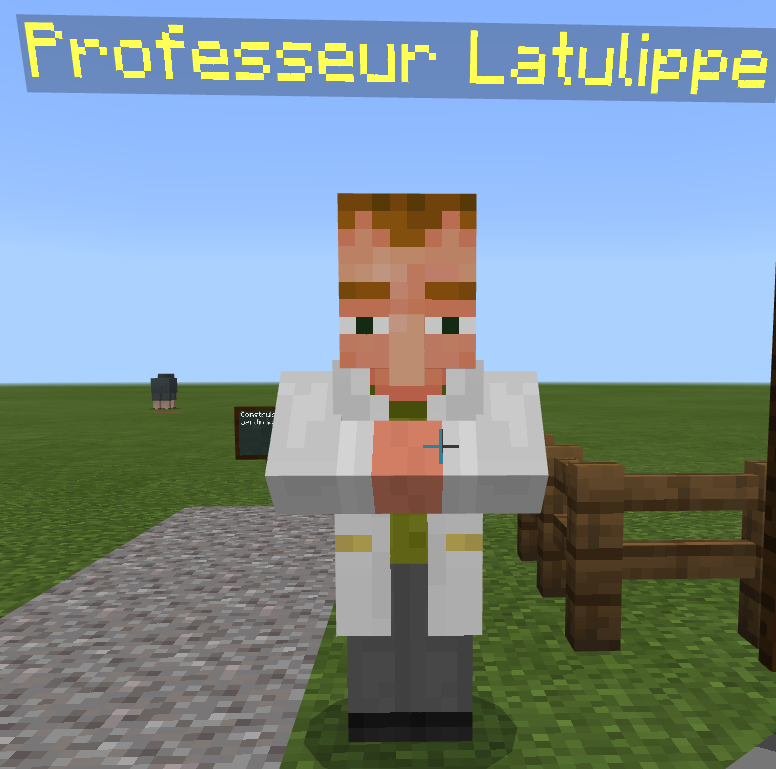 Constructeurs de monde seulement

Liens web
Les tableaux noirs
3 tailles: adroise, affiche et tableau
Verrouillage possible
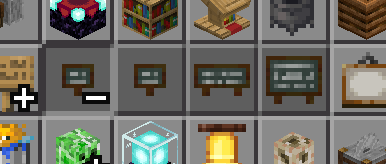 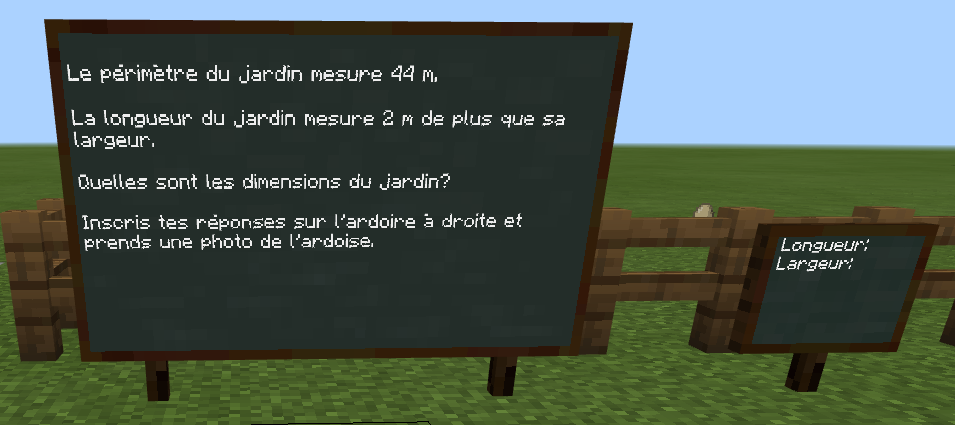 L’appareil photo et le portefeuille
Pour garder des traces en image
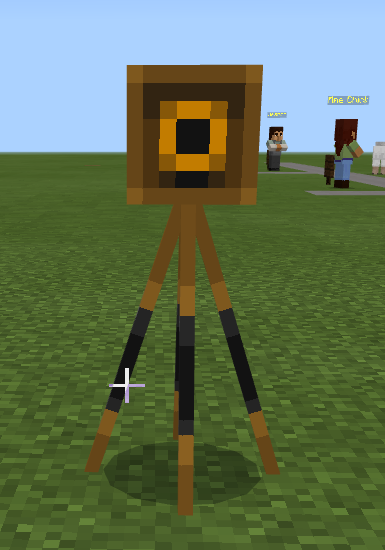 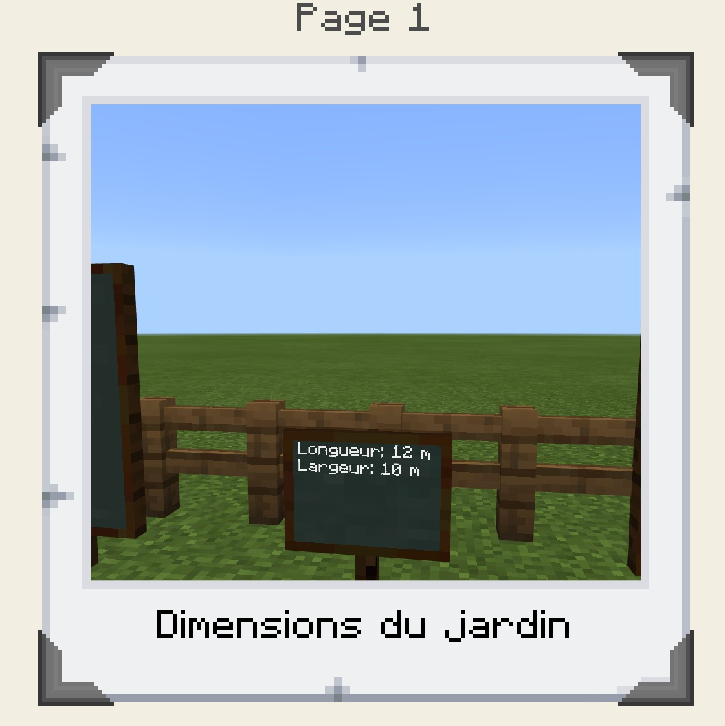 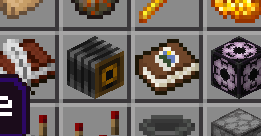 Les blocs de permission
Autorisation - Refus - Bordure
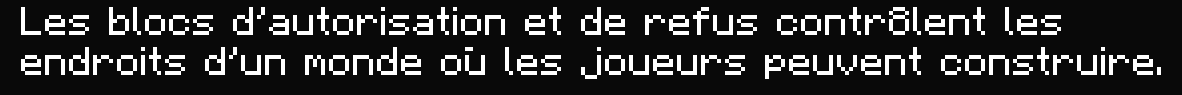 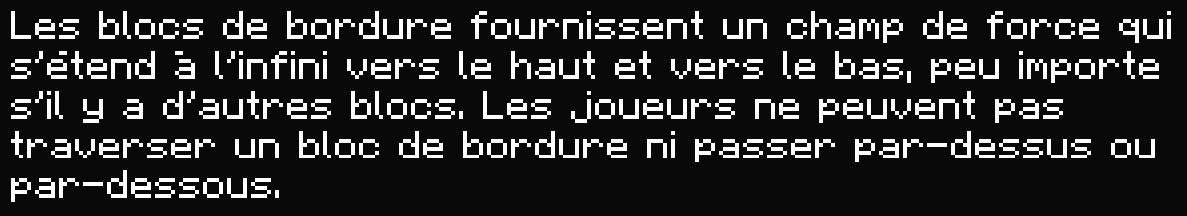 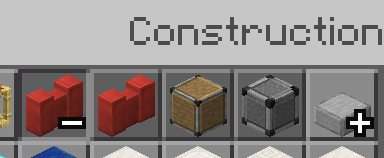 La programmation dans Minecraft ?
‹#›
[Speaker Notes: Jamboard]
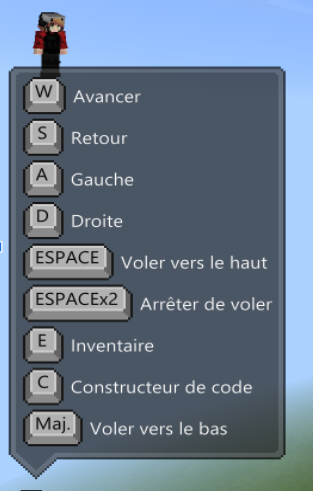 La programmation dans Minecraft: 

Le constructeur de code
Construire un mur
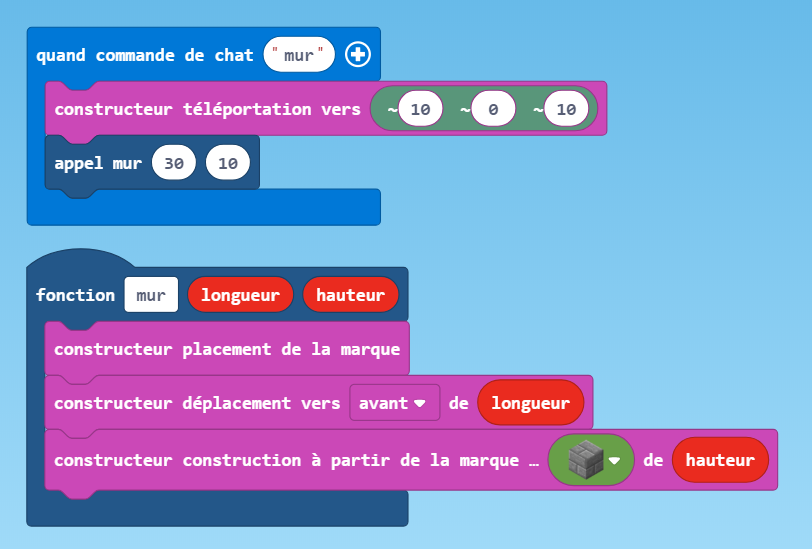 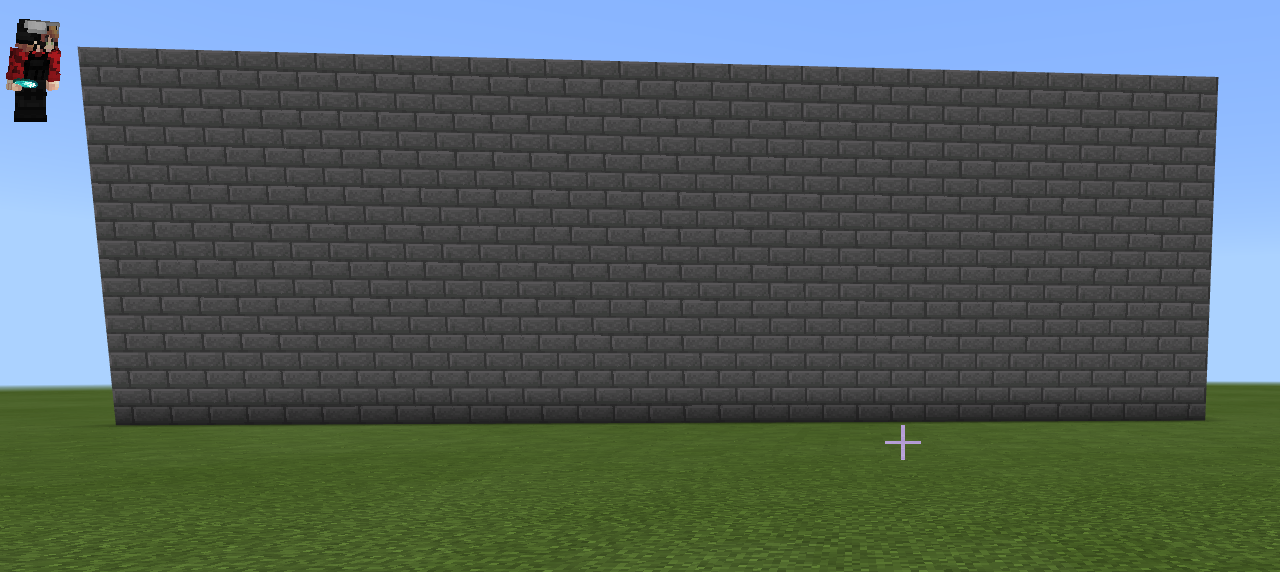 [Speaker Notes: SR: https://makecode.com/_0De48q8D38oE]
Construire une tour
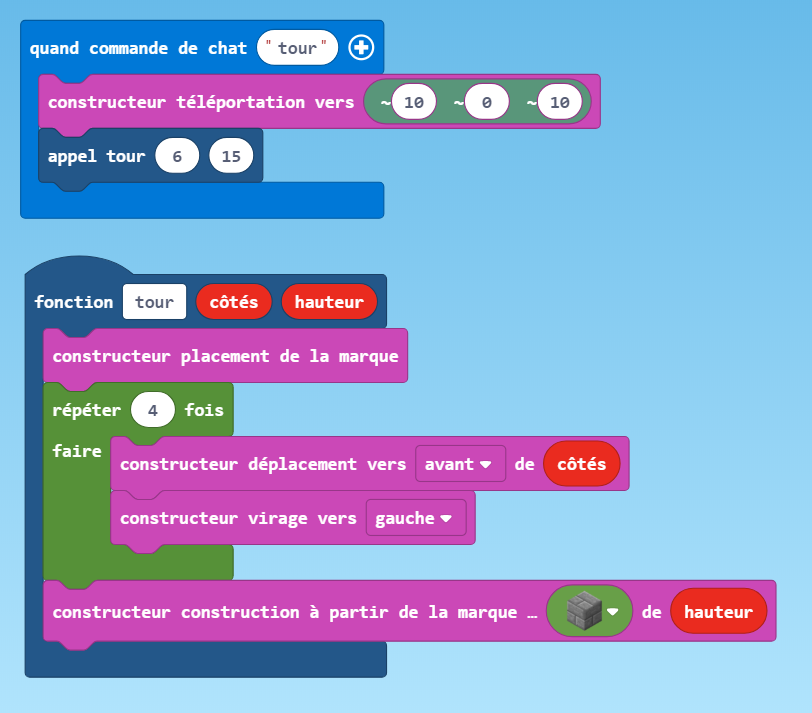 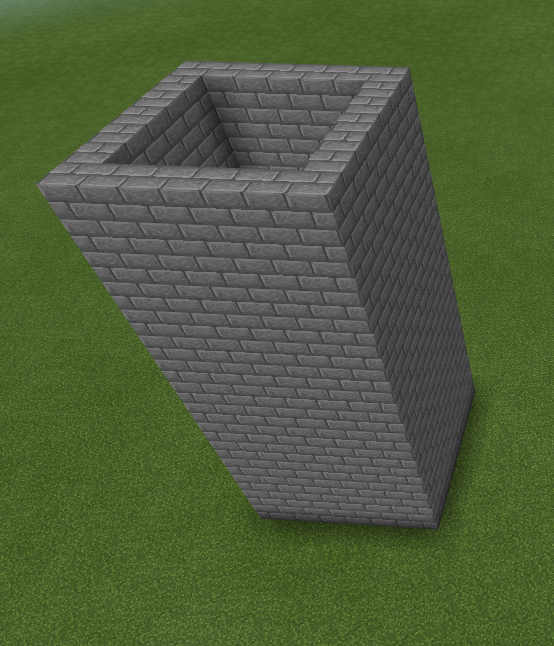 [Speaker Notes: SR]
Construire un château
composé de 4 murs et de 4 tours
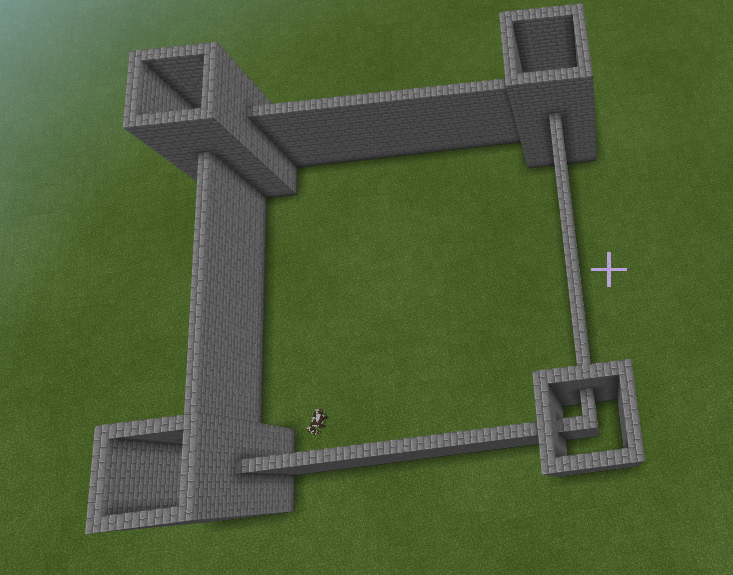 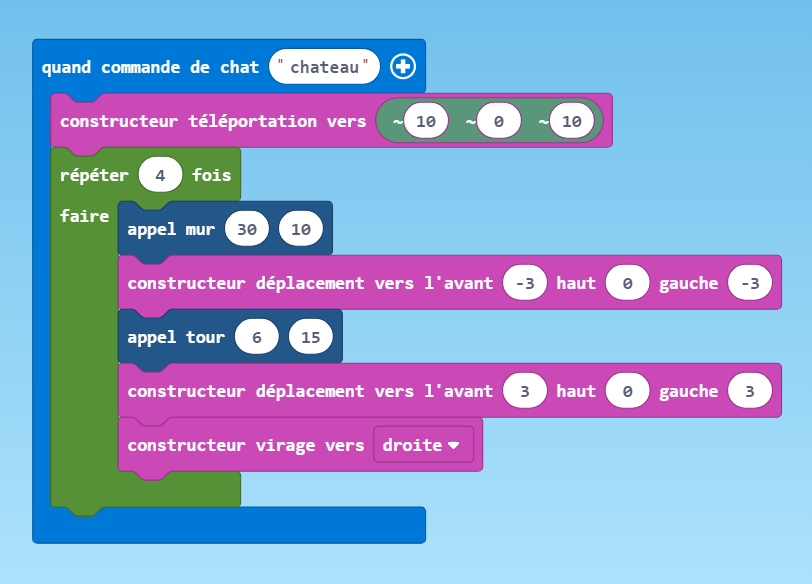 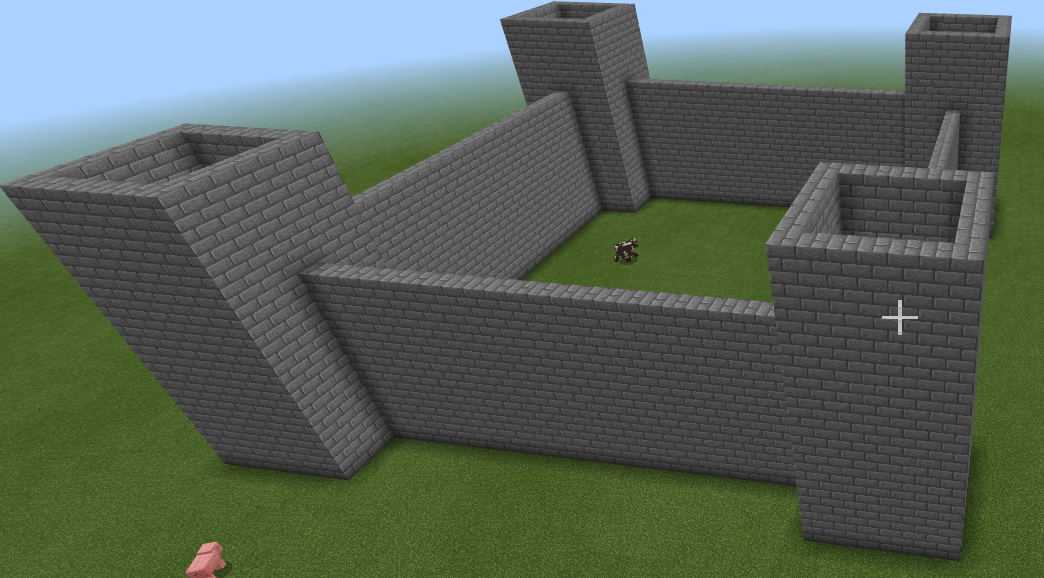 [Speaker Notes: SR]
Construire un labyrinthe
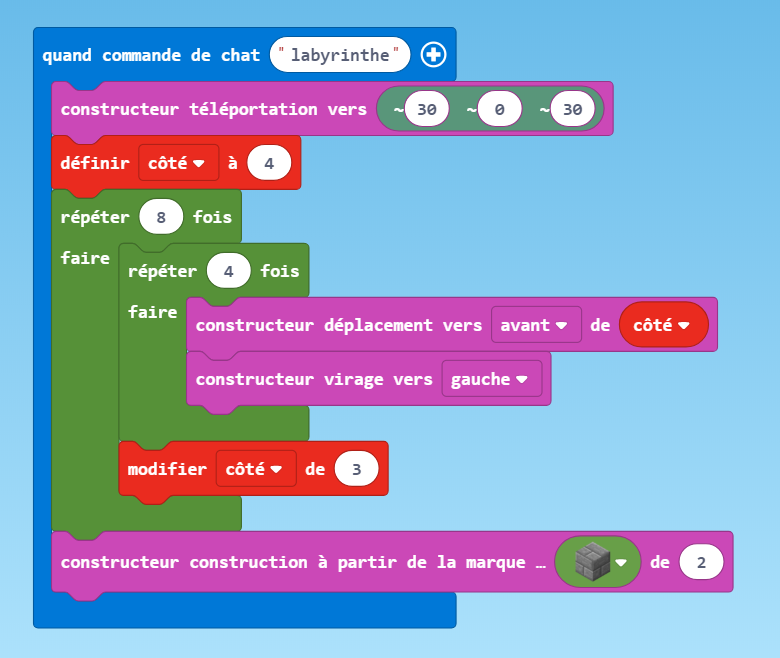 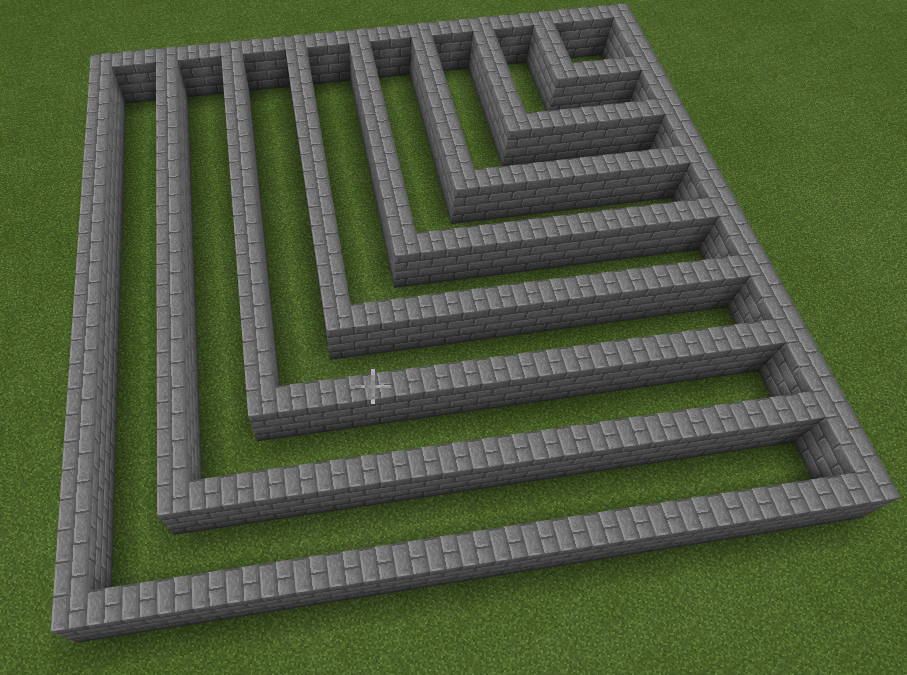 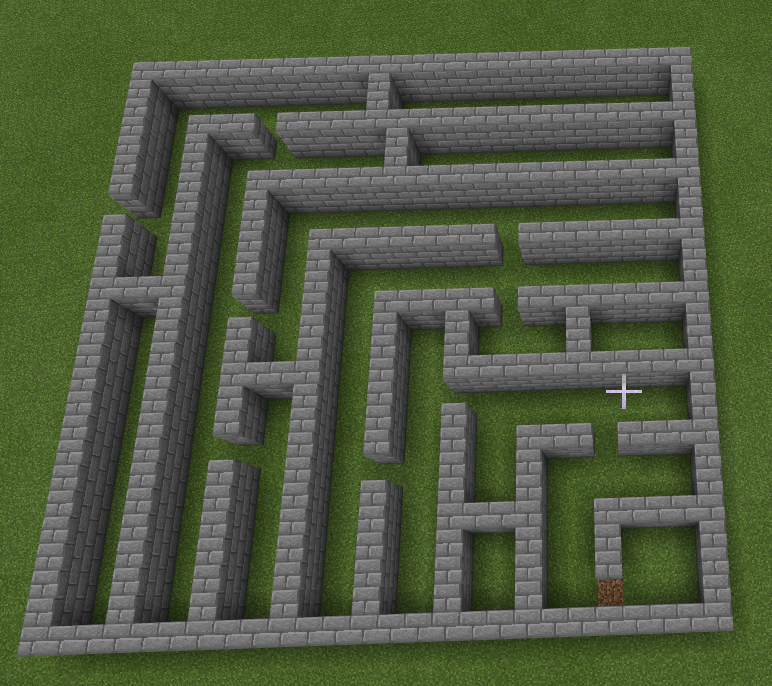 [Speaker Notes: MAM: https://makecode.com/_i1cfkJga1XPa]
On construit quoi avec ce code?
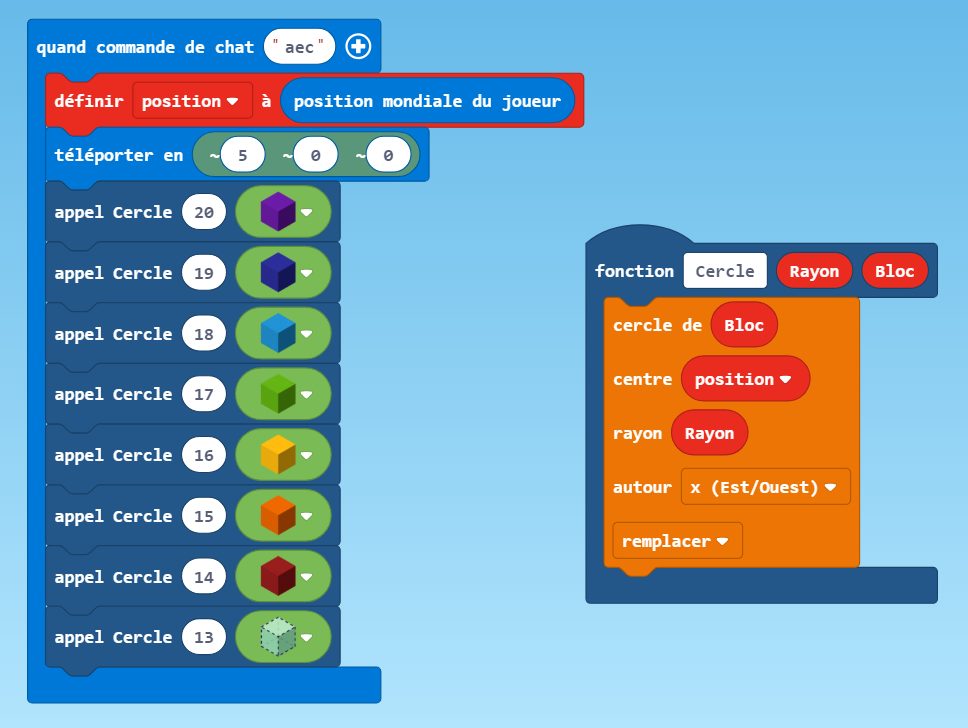 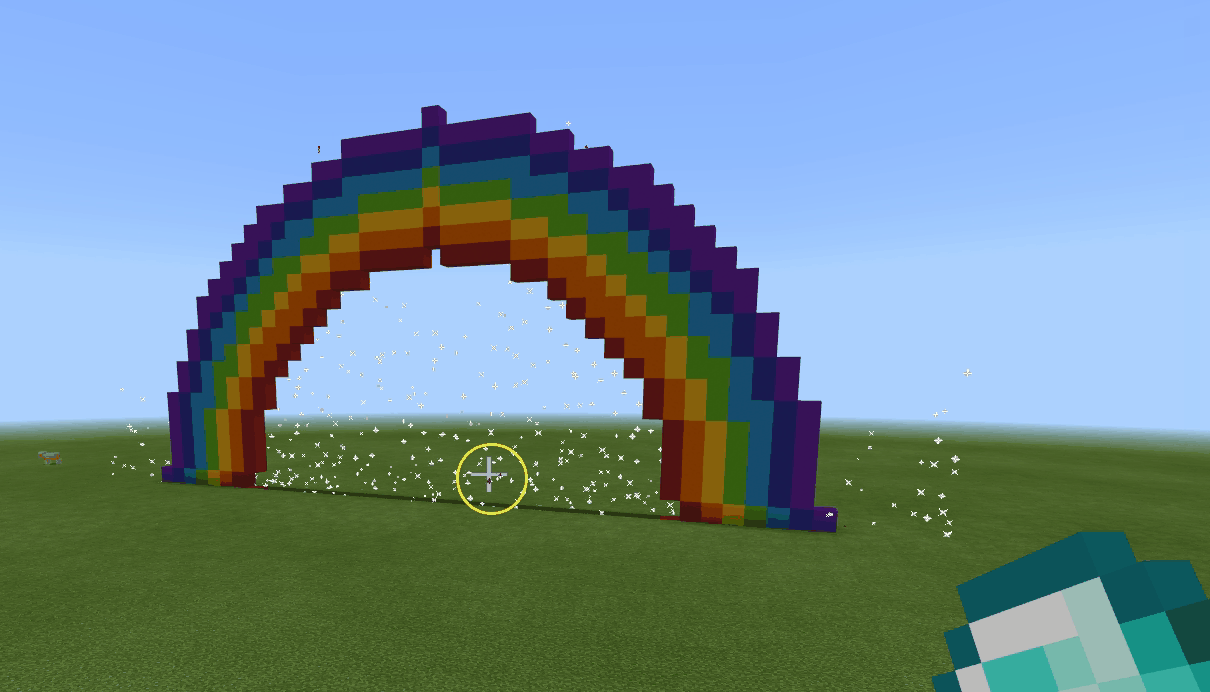 [Speaker Notes: SR: https://makecode.com/_AvwcCqRyLKkk]
Super pouvoirs
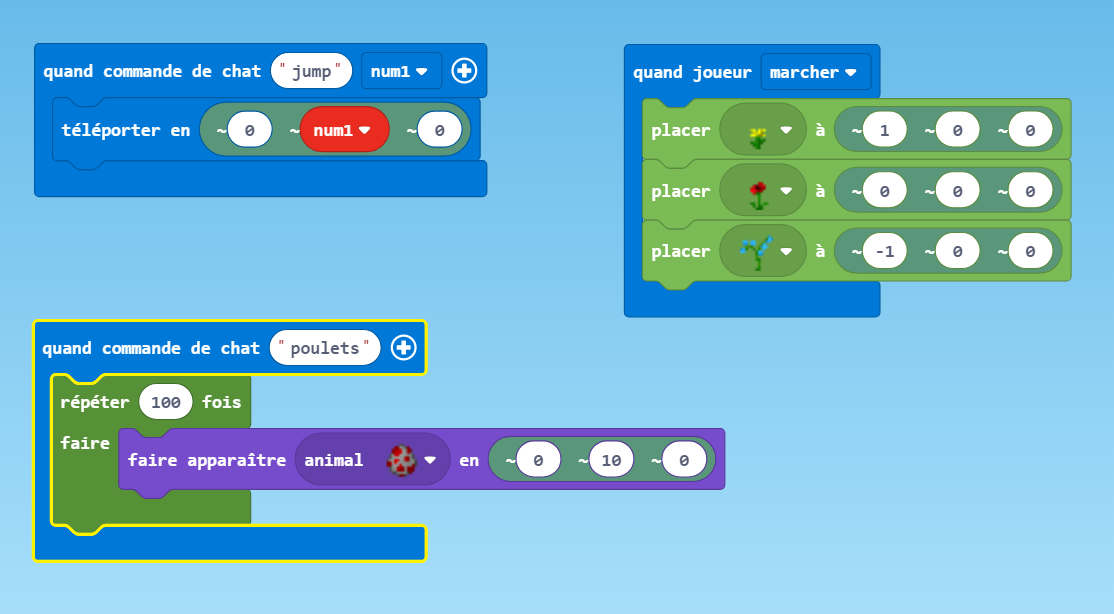 [Speaker Notes: MAM: https://makecode.com/_TK1WYdJqtAiv]
Liens*, tutoriels et fichiers*
*importer dans le constructeur de code
Cadre de référence de la compétence numérique
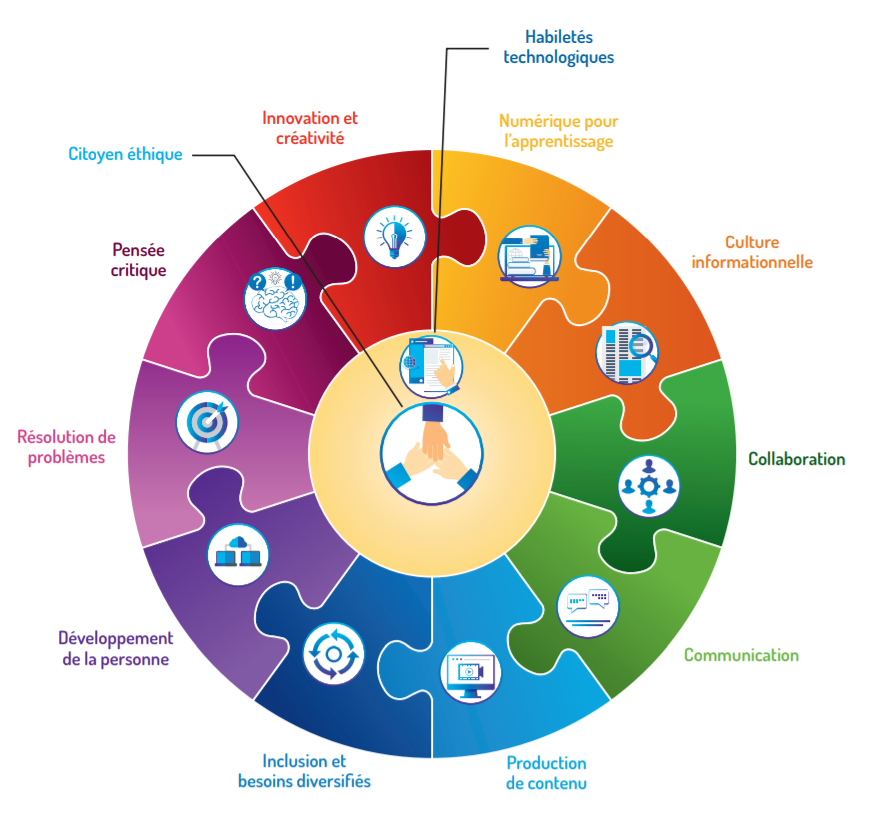 MEQ - Avril 2019
‹#›
[Speaker Notes: jamboard]
Référentiel d’intervention en mathématique
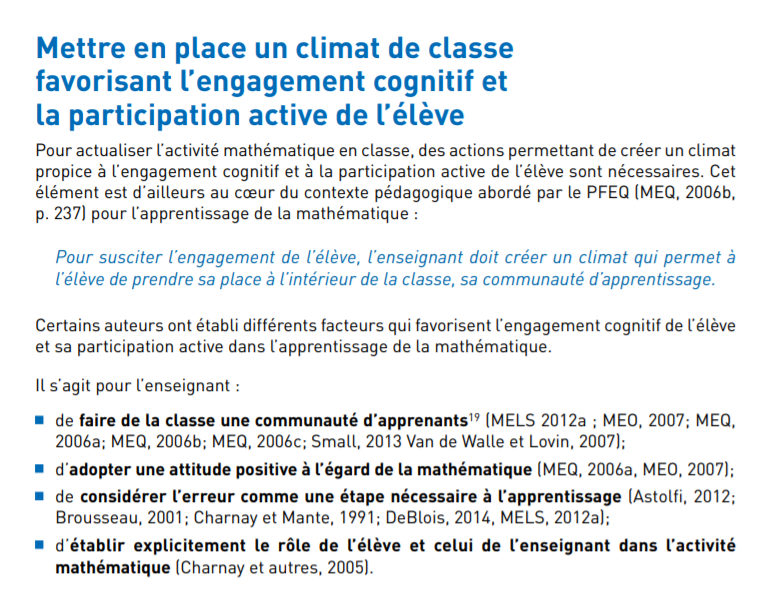 MEQ - Février 2020 - p.41
‹#›
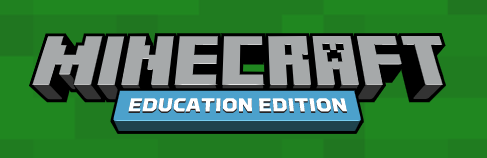 Ressources utiles
Autoformation du Campus RÉCIT
Site du CSSMB
Défis pour débuter dans Minecraft
Site Minecraft Education Edition
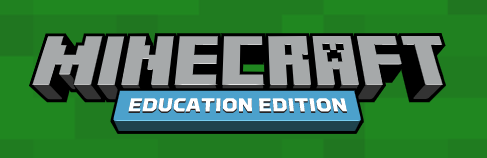 Obtenez votre badge de participation
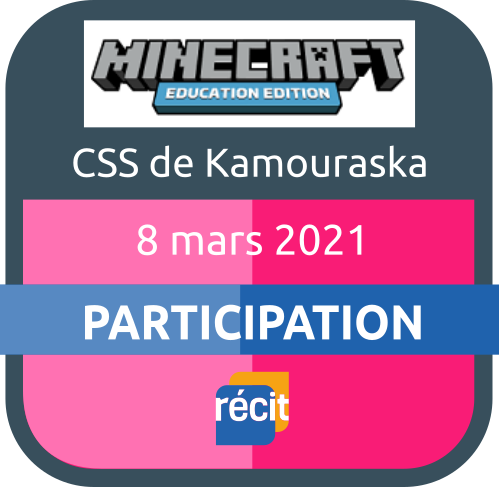 Créer son compte sur le Campus RÉCIT et se connecter;
S’inscrire à cette formation;
Demander votre badge ici.
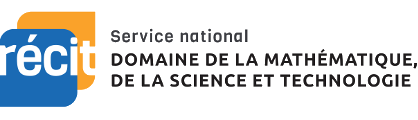 MERCI !
Questions?
stephanie.rioux@recitmst.qc.ca
equipe@recitmst.qc.ca 
Page Facebook
Twitter
Chaîne Youtube
Ces formations du RÉCIT sont mises à disposition, sauf exception, selon les termes de la licence Licence Creative Commons Attribution - Pas d’Utilisation Commerciale - Partage dans les Mêmes Conditions 4.0 International.
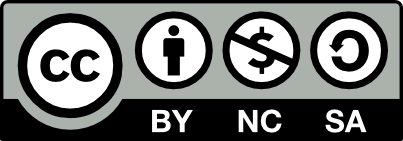